Департамент освіти і науки
Черкаської обласної державної адміністрації 
відділ освіти Уманської районної державної адміністрації
Городецька загальноосвітня школа І – ІІІ ступенів
Уманської районної ради
Орфографічна розминка
Українська мова
(робота над помилками)
3  клас
Порощук Валентина Павлівна
 учитель – методист початкових класів, вища кваліфікаційна категорія, 
Канцер Лариса Петрівна 
учитель інформатики, друга кваліфікаційна категорія
2015 рік
Виберіть правило, на яке допущено помилку
Пропуск букв, заміна одних букв іншими
Перенос слів
Будова слова
Чергування голосних [о], [ е] з [ і] у коренях слів

Чергування приголосних [ г], [ к], [ х]           із [ ж], [ ч], [ ш] і [ з'], [ ц'], [ с']

Правопис слів із ненаголошеними [ е], [ и] у корені слова

Правопис слів із ненаголошеними голосними [ е], [ и], що не перевіряються наголосом
Правопис слів з парними дзвінкими та глухими приголосними

Правопис префіксів роз -, без –

Правопис префіксів з-, с-  (перед к, п, т, х пишеться префікс   с)

Правопис слів із збігом однакових приголосних на межі префікса та кореня
Правопис слів з прийменниками

Правопис слів з апострофом після префіксів

Перенос слів з апострофом після префікса

Правопис слів із збігом однакових приголосних на межі кореня та суфікса

Поділ слів із суфіксами для переносу

Правопис власних назв

Правопис відмінкових закінчень іменника

Правопис родових закінчень прикметників

Правопис не з дієсловами

Кома при звертаннях

Використані джерела
Пояснювальна записка
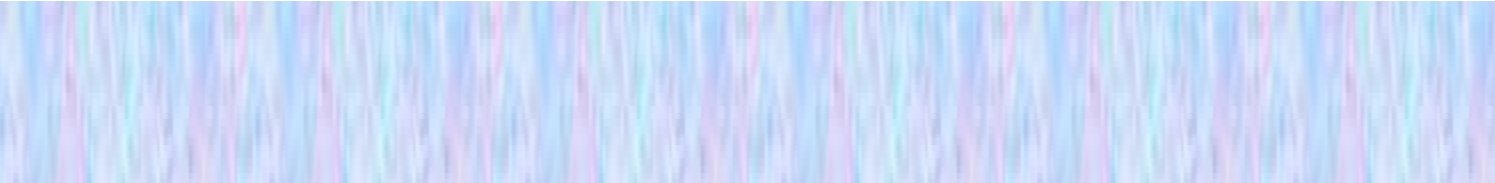 Пропуск букв, заміна одних букв іншими
Випиши слово правильно,
Журнали -
жур -
на -
ли.
_
_
_
поділи на склади,
підкресли букви, що позначають голосні звуки.
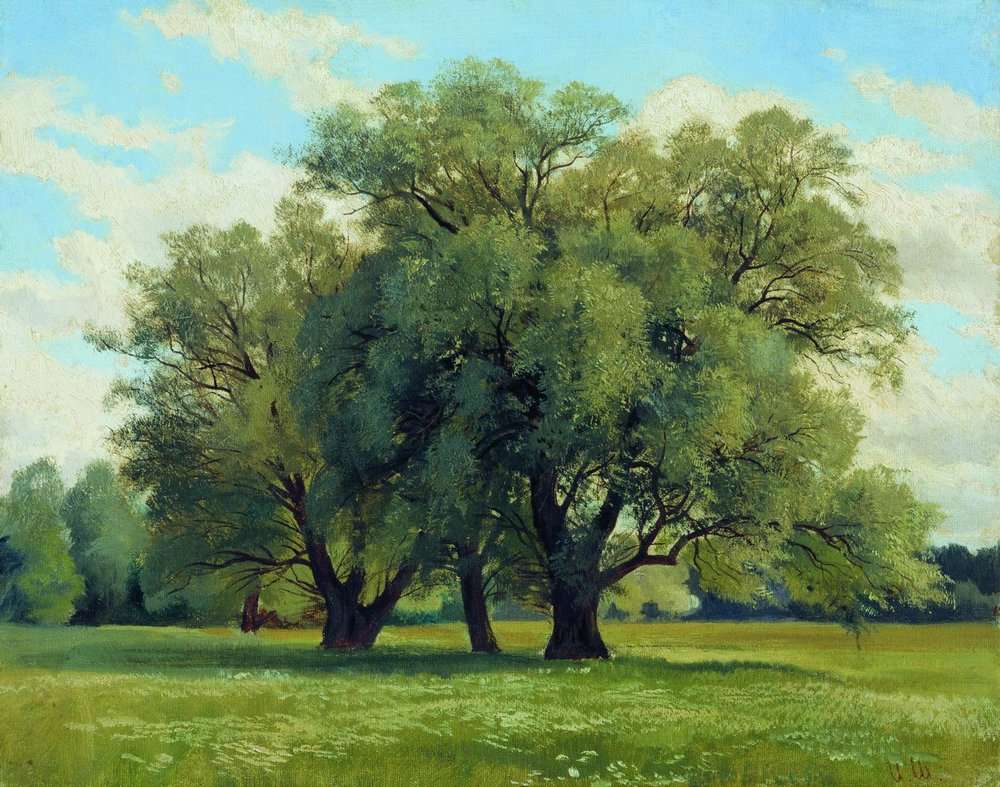 Дубки –
дуб -
ки.
_
_
ЗМІСТ
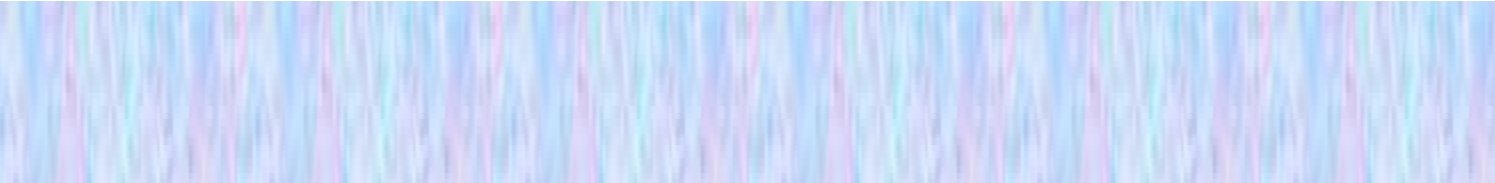 Перенос слів
Випиши слово правильно,
Кульбабка -
куль -
баб -
ка,
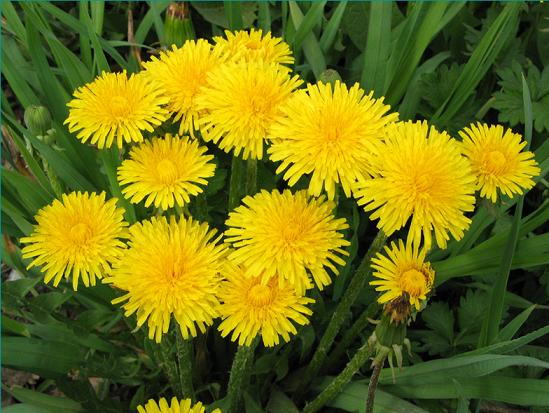 куль -
бабка,
ку -
льбабка,
кульбаб -
ка,
кульба -
бка.
поділи на склади,
вкажи всі можливі способи переносу 

цього слова.
ЗМІСТ
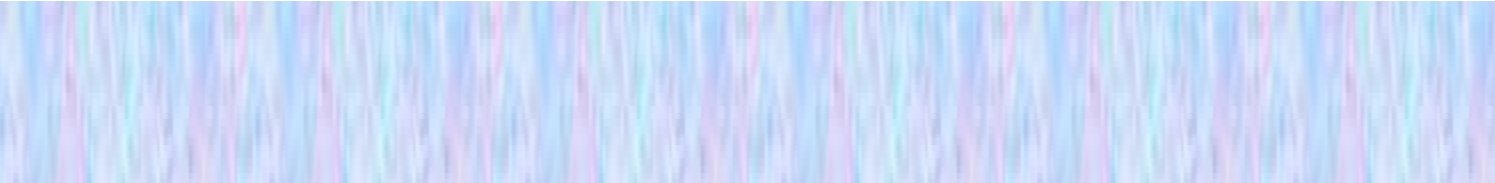 Будова слова
Випиши слово правильно,
Приморський -
морський,
море.
виділи закінчення (змінну частину),
виділи корінь,
добери спорідненні слова,
виділи префікс,
виділи суфікс.
ЗМІСТ
Чергування голосних [о], [ е] з [ і] 
у коренях слів
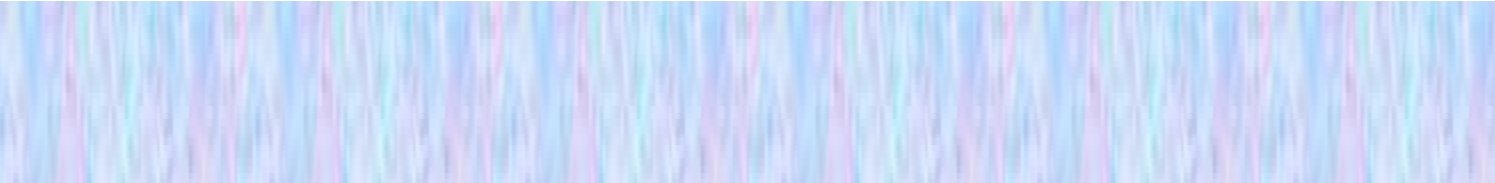 Випиши слово правильно,
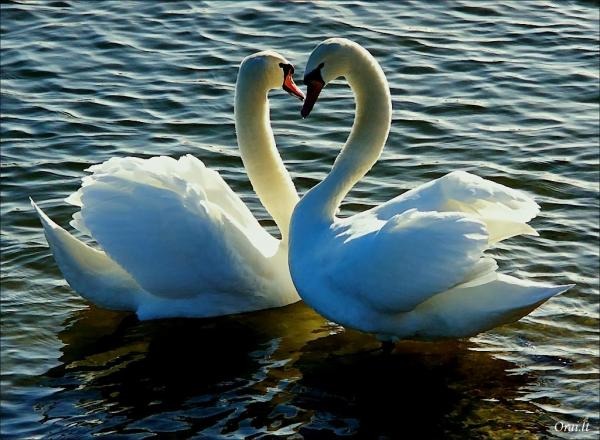 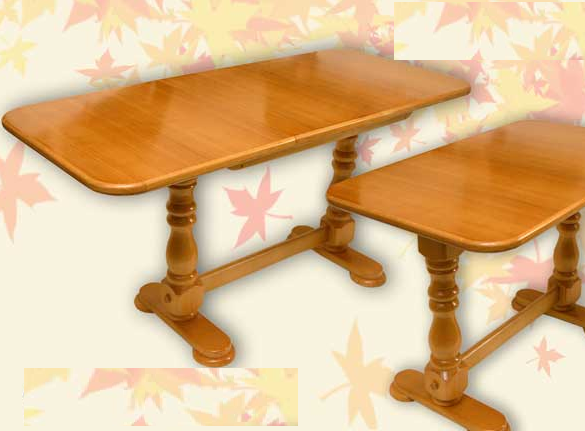 Лебеді -
лебідь.
Столи  -
стіл.
зміни слово так, щоб у корені відбулося 

чергування звуків [ о], [ е] з  [ і ],
познач корінь.
ЗМІСТ
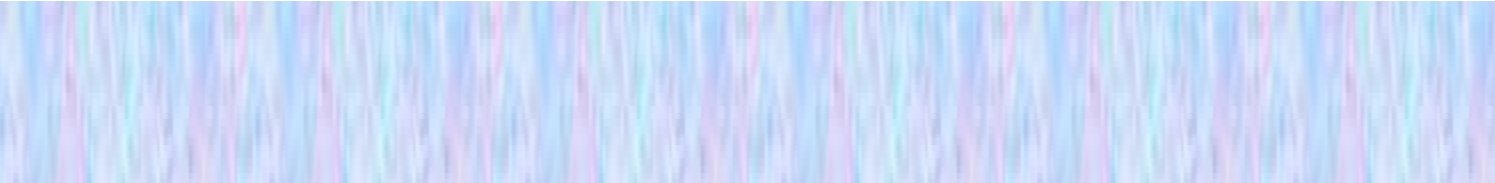 Чергування приголосних [ г], [ к], [ х] 
із [ ж], [ ч], [ ш] і [ з‘ ], [ ц‘ ], [ с‘ ]
Випиши слово правильно,
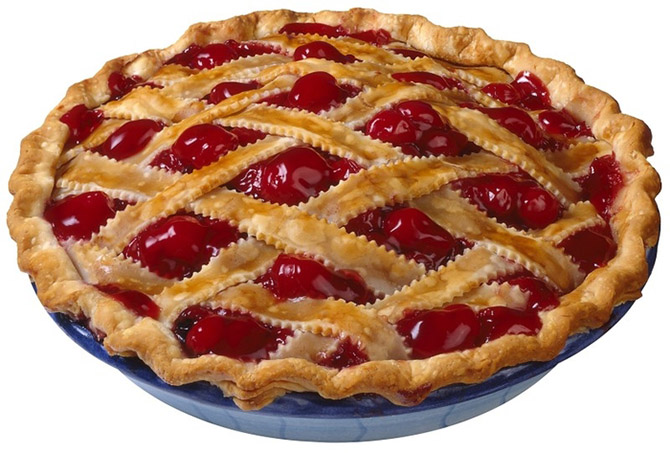 Пиріг -
_
пиріжок,
_
у пирозі.
_
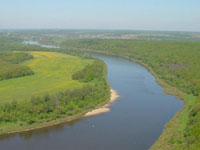 _
_
Ріка -
річка,
у ріці.
_
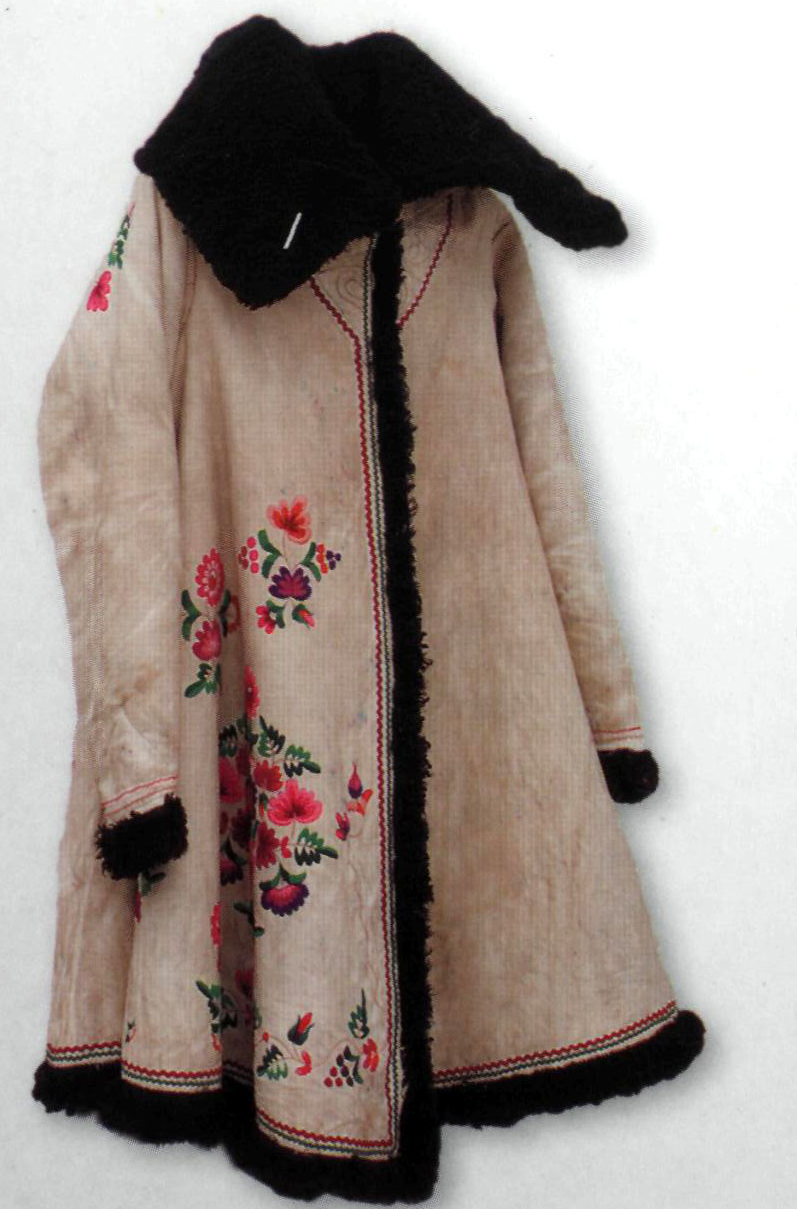 Кожух  -
_
кожушок,
_
у кожусі.
_
зміни слово так, щоб в корені 

  відбулося чергування приголосних.
познач корінь,
ЗМІСТ
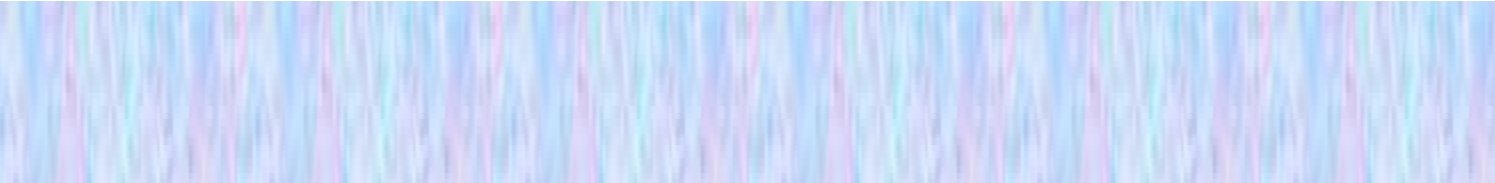 Правопис слів із ненаголошеними [ е], [ и] у корені слова
Випиши слово правильно,
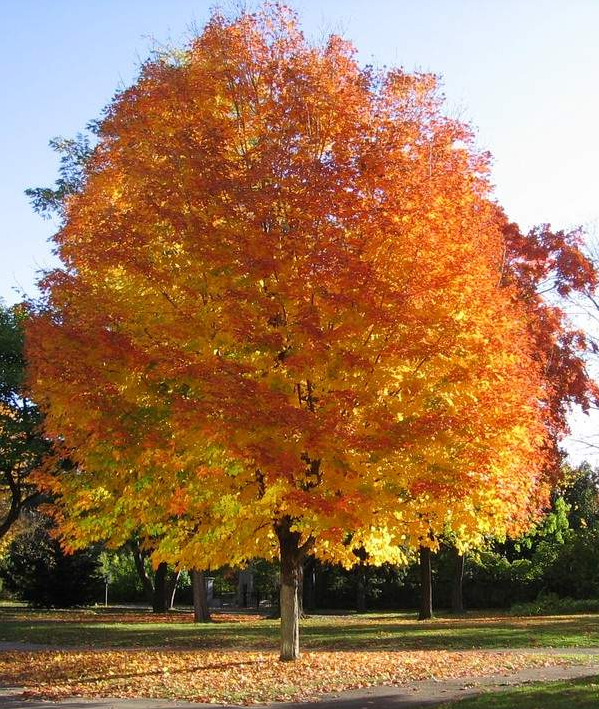 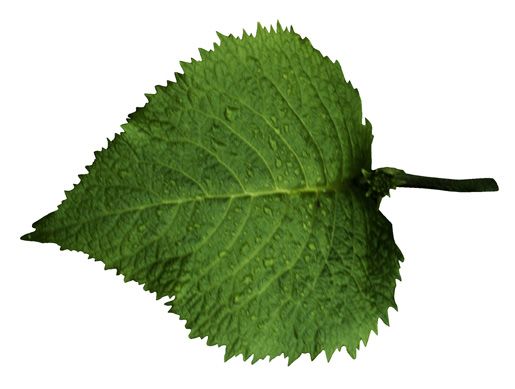 Листок -
лист.
Кленок -
клен.
постав наголос,
зміни слово так, щоб ненаголошений  

звук став наголошеним, 

запиши це слово, постав наголос.
ЗМІСТ
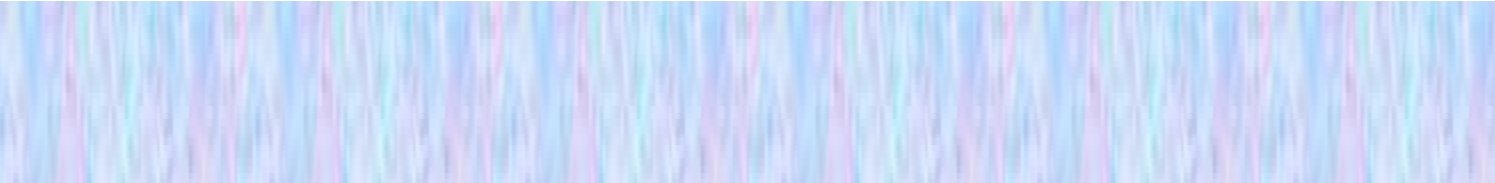 Правопис слів із ненаголошеними голосними [ е], [ и], 
що не перевіряються наголосом
Подивись у словник,

запиши слово правильно,
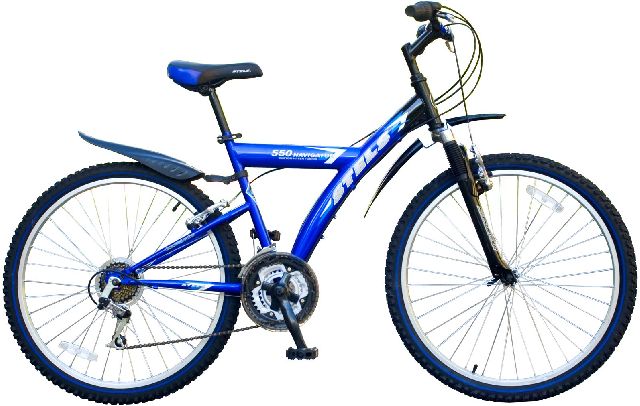 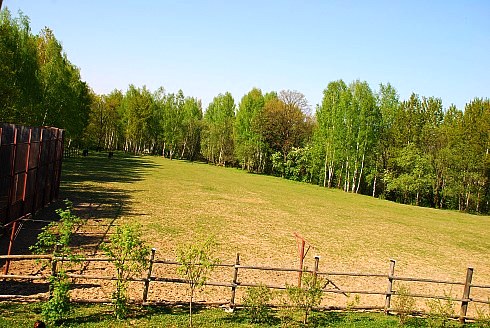 велосипед .
Левада,
склади речення з цим словом (словами).
Я приїхав на леваду велосипедом.
ЗМІСТ
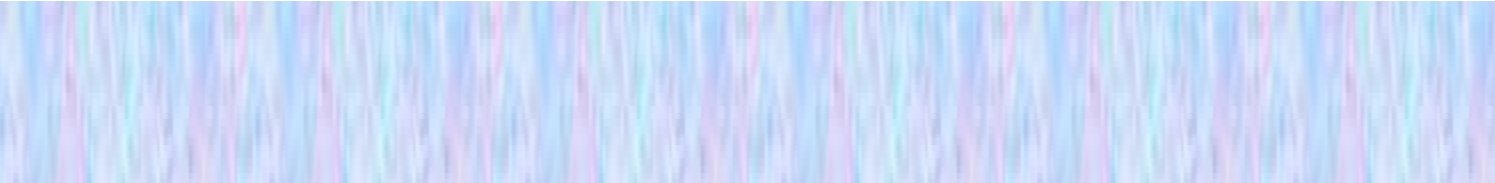 Правопис слів з парними дзвінкими та глухими приголосними
Випиши слово правильно,
_
Кізка -
кізочка;
сніжки-
_
сніжок;
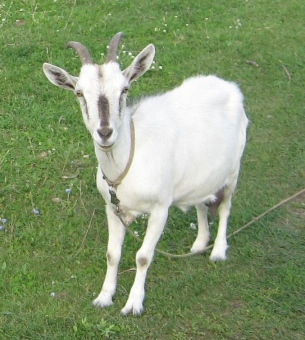 ходьба -
_
ходити.
підкресли букву, що позначає сумнівний приголосний,
зміни слово так, щоб після приголосного звука
 стояв голосний, запиши це слово,
добери два 

    слова на те саме правило.
ЗМІСТ
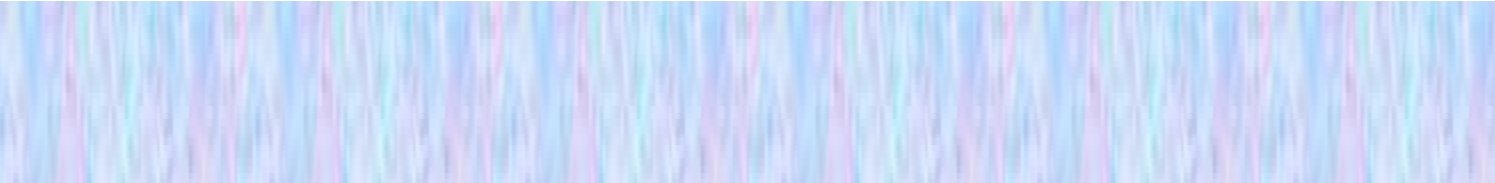 Правопис префіксів роз -, без -
Запиши слово правильно,
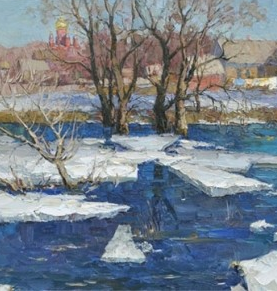 розмалював  -
розв’язав.
Розтанув -
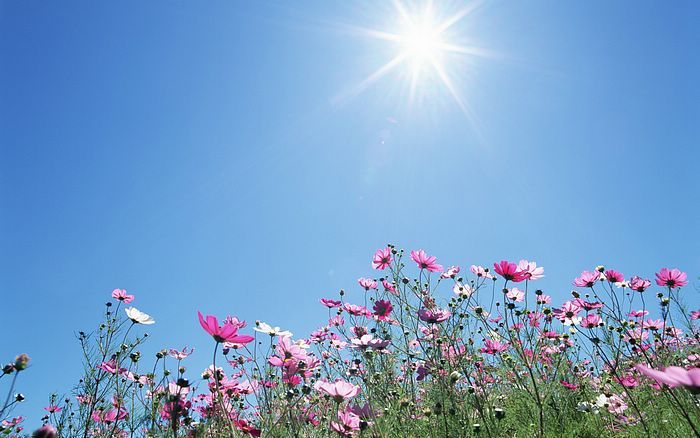 Безхмарний -
безстрашний -
безмежний.
виділи префікс,
добери два слова з тим самим префіксом,
запиши слова.
ЗМІСТ
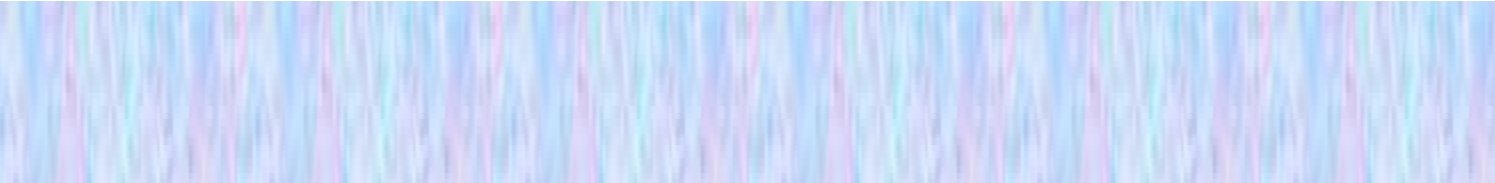 Правопис префіксів з-, с- 
 (перед к, п, т, х пишеться префікс с)
Випиши слово правильно,
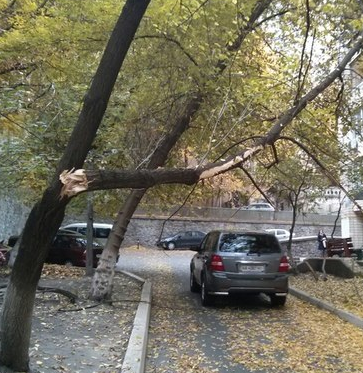 Зламати -
зносити,
злетіти.
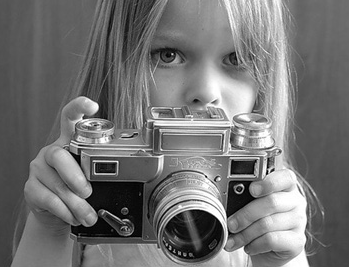 Сфотографувати -
сховав -
стер.
виділи префікс,
підкресли першу букву в корені,
добери два слова 

з тим самим префіксом, запиши слова.
ЗМІСТ
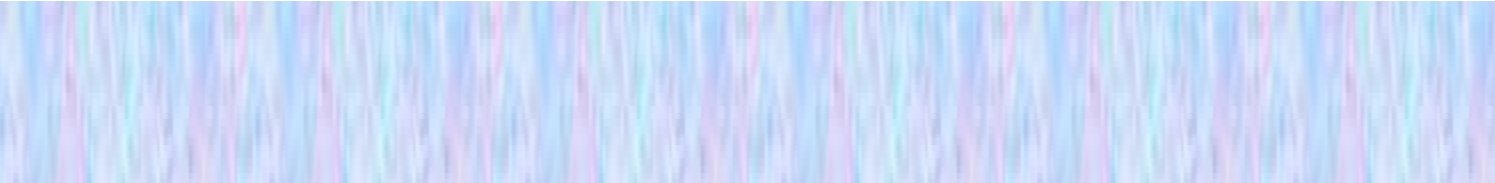 Правопис слів із збігом однакових приголосних 
на межі префікса та кореня
Випиши слово правильно,
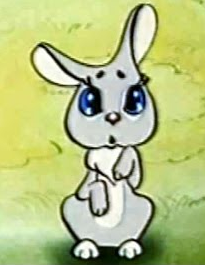 Беззахисний -
віддавна,
беззвучний.
виділи префікс,
підкресли першу букву в корені, 

добери два слова на те саме правило,
запиши слова.
ЗМІСТ
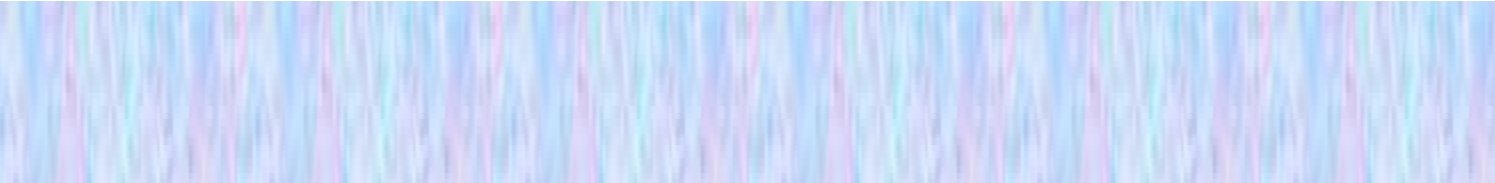 Правопис слів з прийменниками
Випиши слово з прийменником,
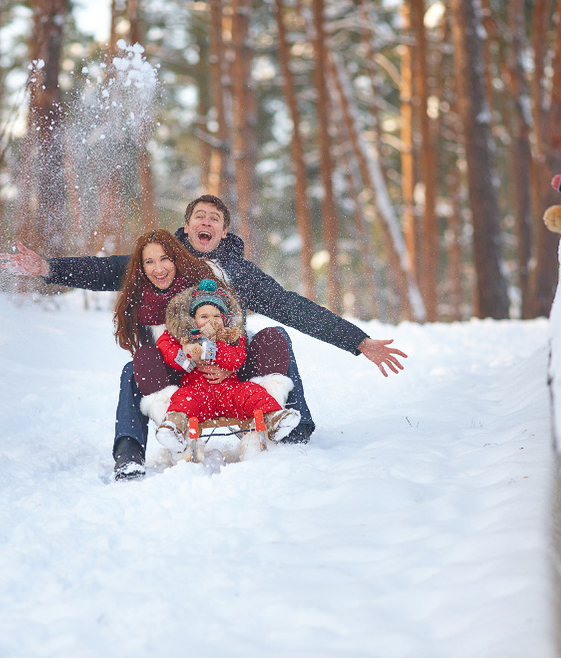 З гірки -
з високої гірки.
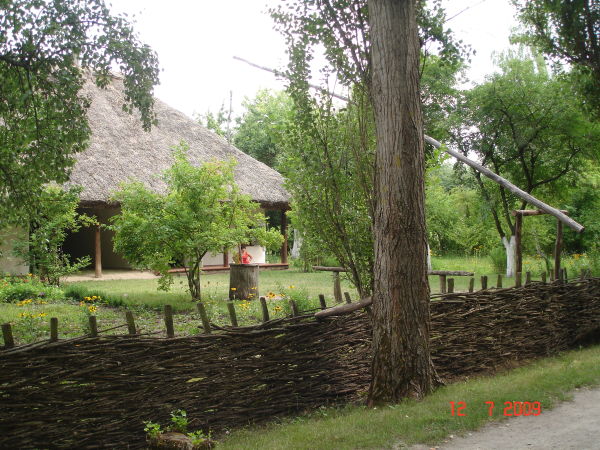 За тином -
за (чим?) тином.
між словом і прийменником встав інше слово або 

питання, запиши.
ЗМІСТ
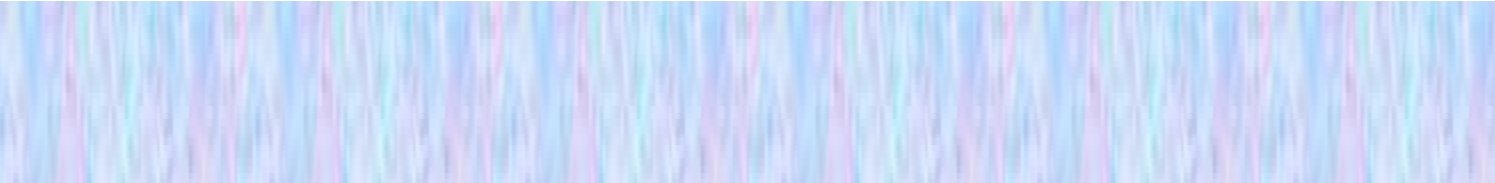 Правопис слів з апострофом після префіксів
Випиши слово правильно,
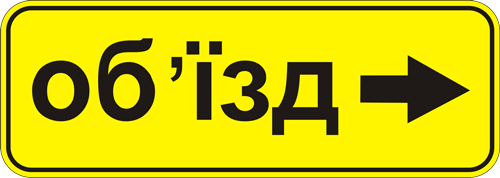 Об’їзд -
об’єднати,
об’ їв.
виділи префікс та корінь,
підкресли останню букву в префіксі,
добери два слова з тим самим префіксом, 


запиши ці слова.
ЗМІСТ
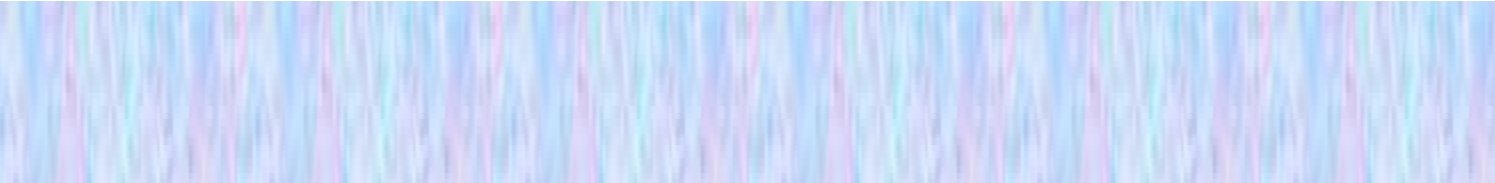 Перенос слів з апострофом після префікса
Випиши слово правильно,
Об’єднати  -
об’ - єд - на - ти,
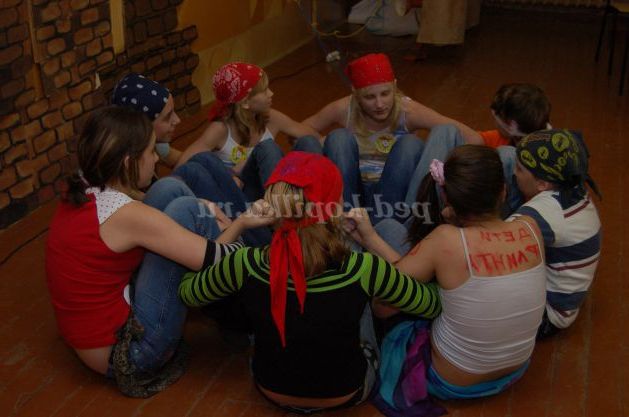 об’ - єднати ,
об’єд – нати,
об’єдна – ти.
поділи на склади для переносу,
вкажи всі можливі способи переносу цього слова.
ЗМІСТ
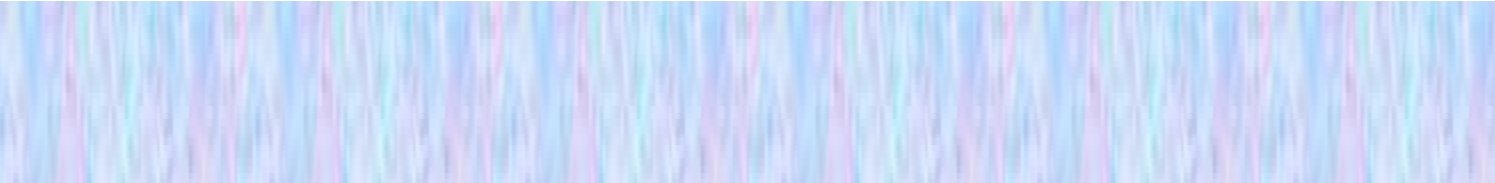 Правопис слів із збігом однакових приголосних 
на межі кореня та суфікса
Випиши слово правильно,
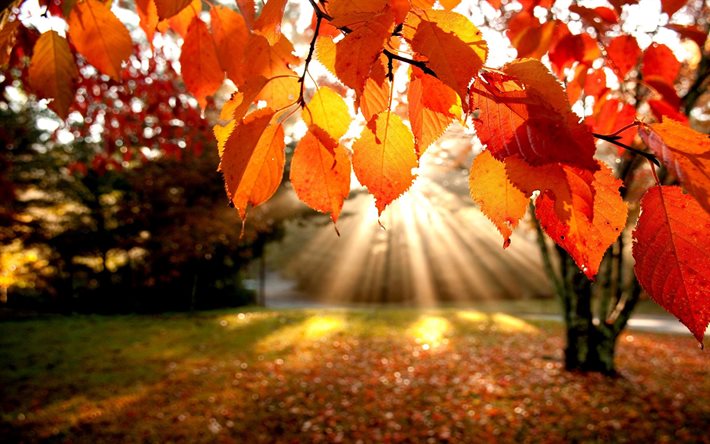 Осінній -
ранній ,
туманний.
виділи корінь,
виділи суфікс,
добери два слова на те саме правило,
запиши слова.
ЗМІСТ
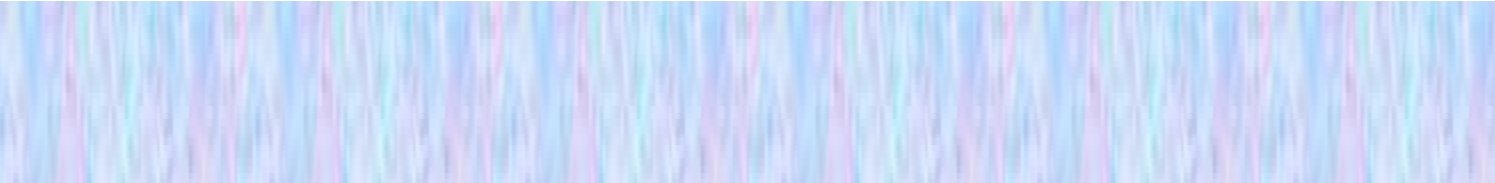 Поділ слів із суфіксами для переносу
Випиши слово правильно,
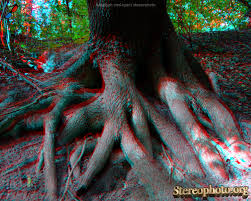 Коріння  -
ко - рі - ння,
ко - ріння ,
корі - ння,
корін - ня.
поділи на склади для переносу,
вкажи всі можливі способи переносу цього слова.
ЗМІСТ
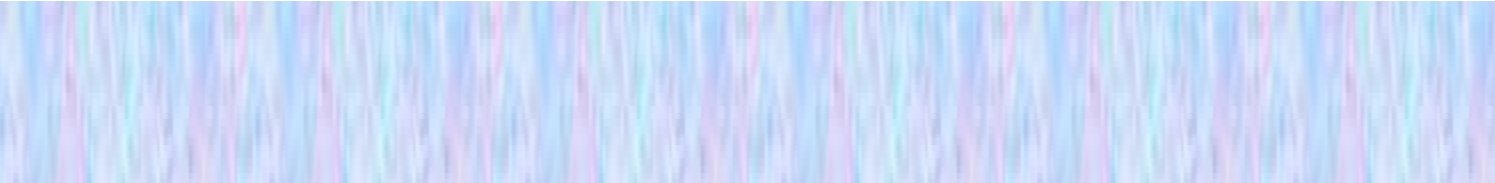 Правопис власних назв
Випиши слово правильно,
Україна  -
Литва ,
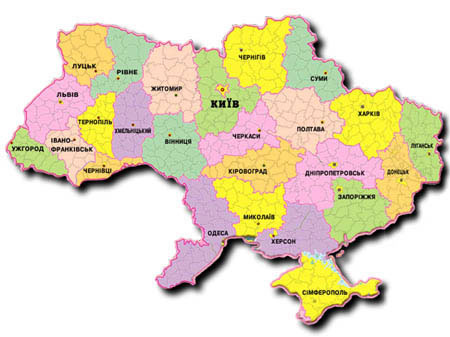 Білорусь.
підкресли велику букву,
добери два слова на те саме правило.
ЗМІСТ
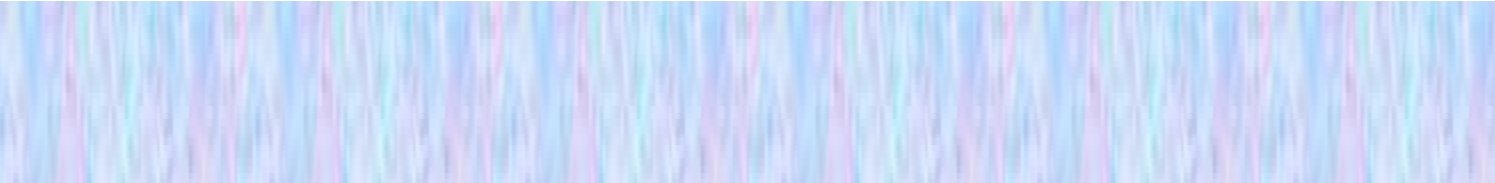 Правопис відмінкових закінчень іменника
Випиши слово правильно,
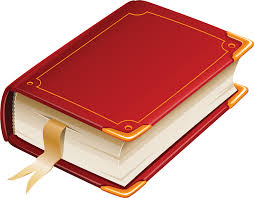 У книжц і  -
у чому ? ,
М.в.,
у селі,
у портфелі .
постав до нього питання,
виділи закінчення,
визнач відмінок,
запиши два іменники в тій самій відмінковій формі.
ЗМІСТ
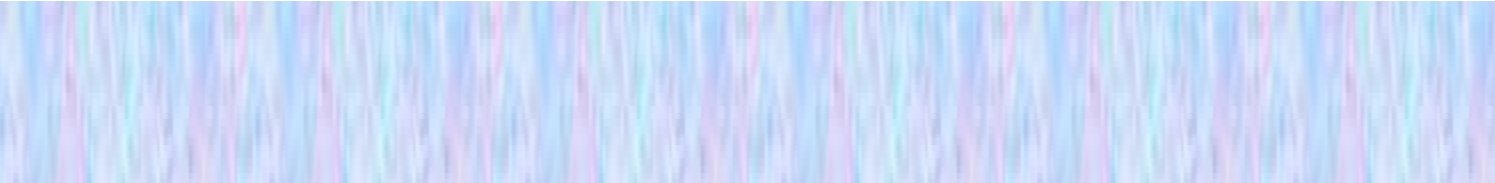 Правопис родових закінчень прикметників
Випиши слово правильно,
Синій  -
який ? ,
рідний ,
учорашній .
Соковита  -
яка? ,
пізня ,
радісна .
Металеве -
яке ? ,
справжнє ,
веселе .
постав до нього питання,
виділи закінчення,
запиши два прикметники в тій самій формі.
ЗМІСТ
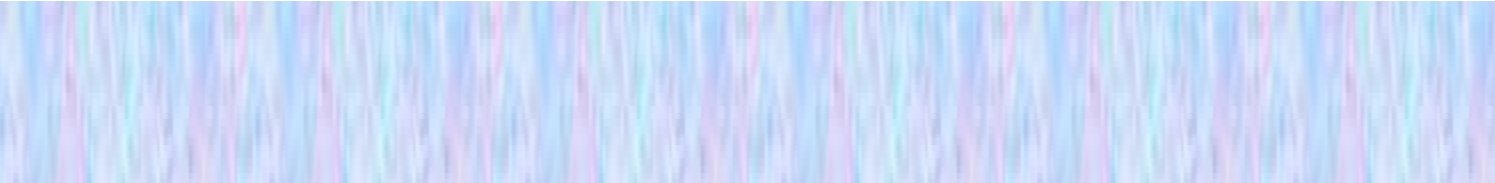 Правопис не з дієсловами
Випиши дієслово з не,
Не пускає -
не прочитала,
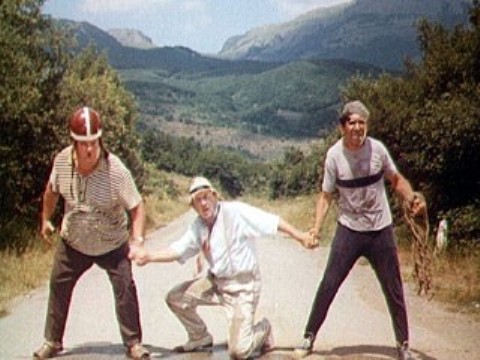 не просить.
добери ще два дієслова з не,
запиши ці слова.
ЗМІСТ
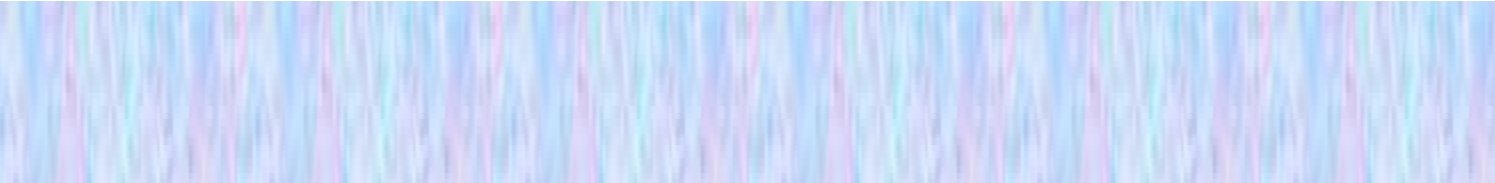 Кома при звертаннях
Запиши речення правильно,
Обов’язково, доню, відвідай бабусю Ярину.
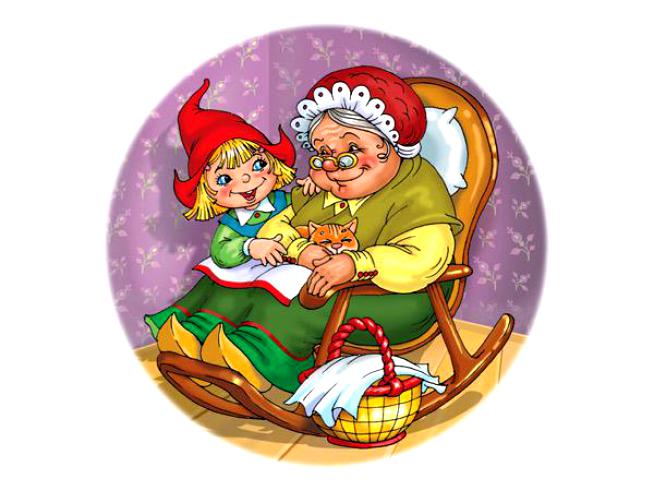 Бабусю , а чому ви любите чорнобривці ?
підкресли звертання,
поясни, де треба поставити коми, склади і 
      
        запиши речення зі звертанням.
ЗМІСТ
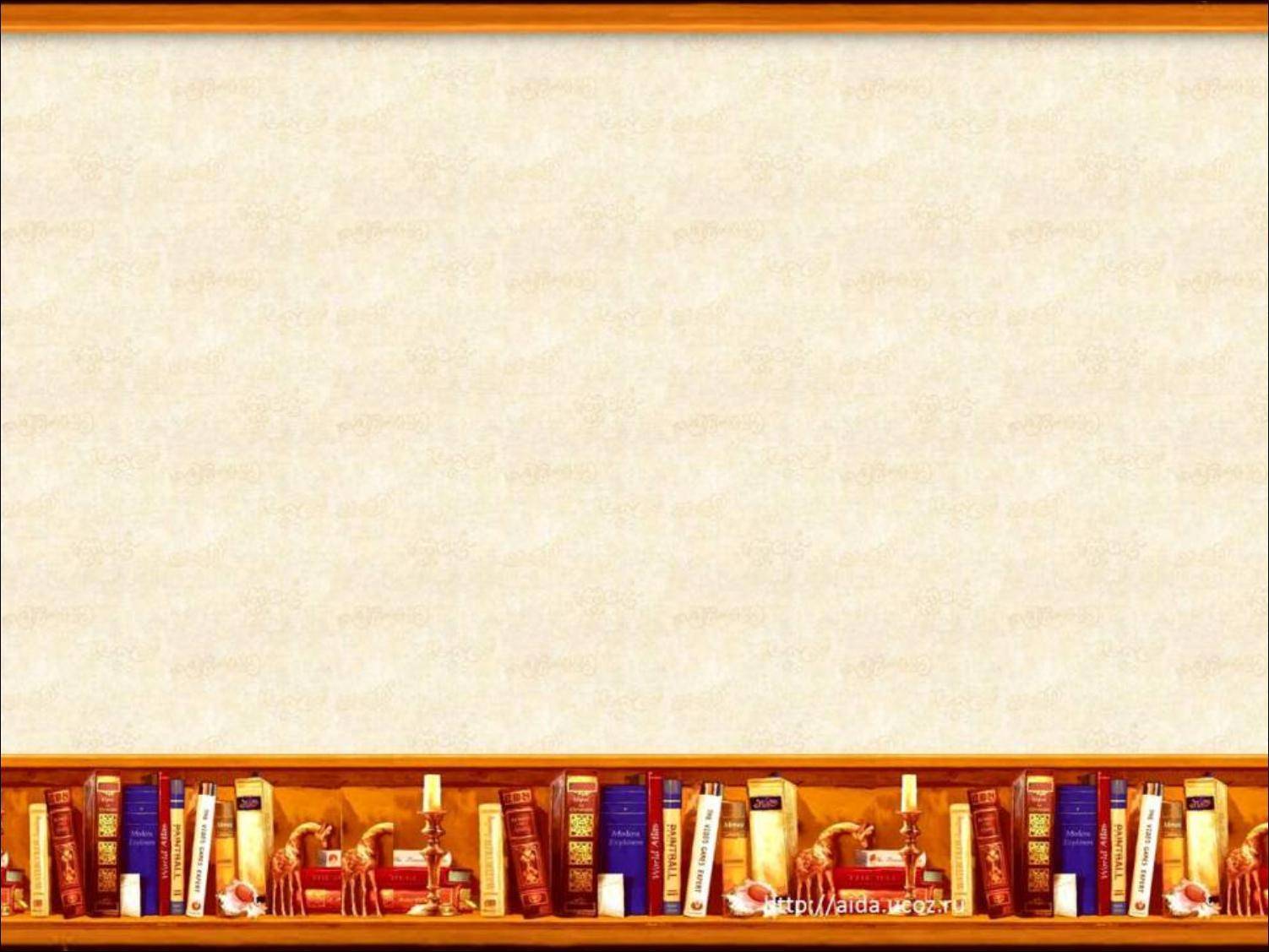 Використані джерела
Література
Навчальні програми для загальноосвітніх шкіл навч.закл. із навчанням українською мовою.
 1-4 класи. – К. : Видавничий дім “Освіта”, 2011. – 392 с.
Інтернет - ресурси
https://www.google.com.ua/

http://nachalo4ka.ru/
ЗМІСТ
Дякую за співпрацю!
ЗМІСТ